نشاط
أدوات
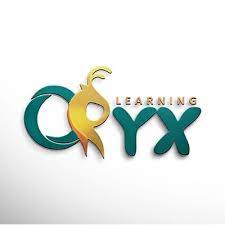 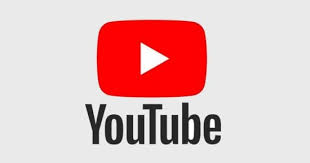 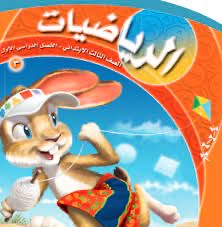 الفصل العاشر
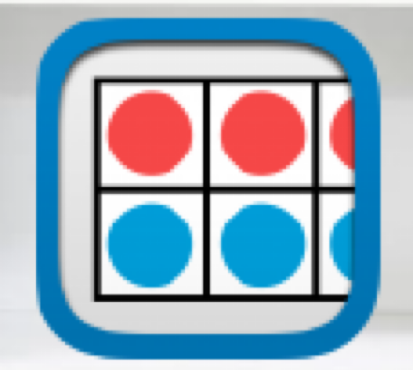 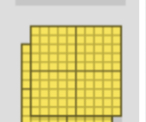 عرض البيانات وتفسيرها
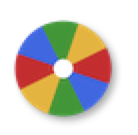 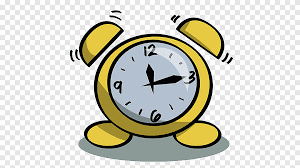 (١٠-٤)التمثيل بالأعمدة
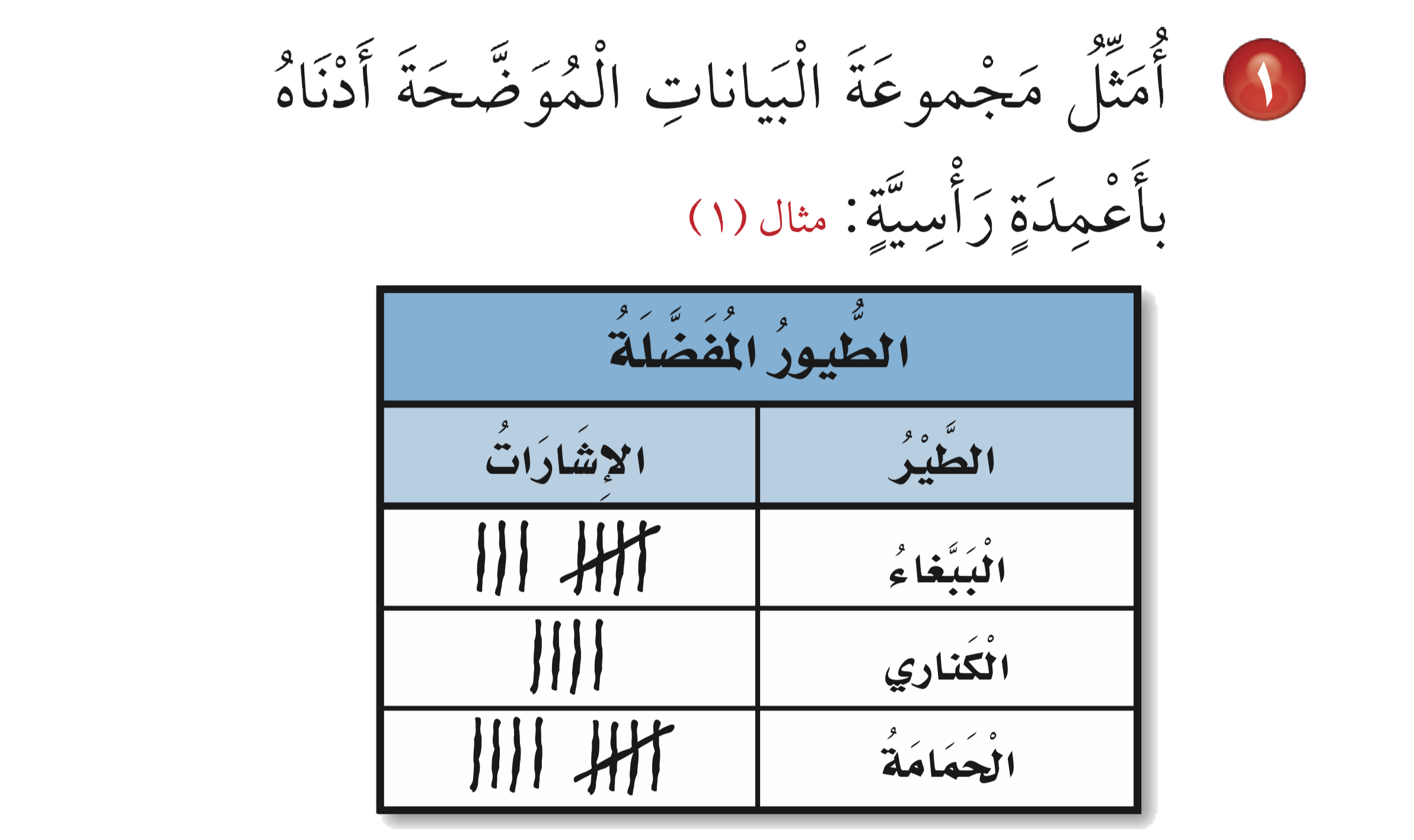 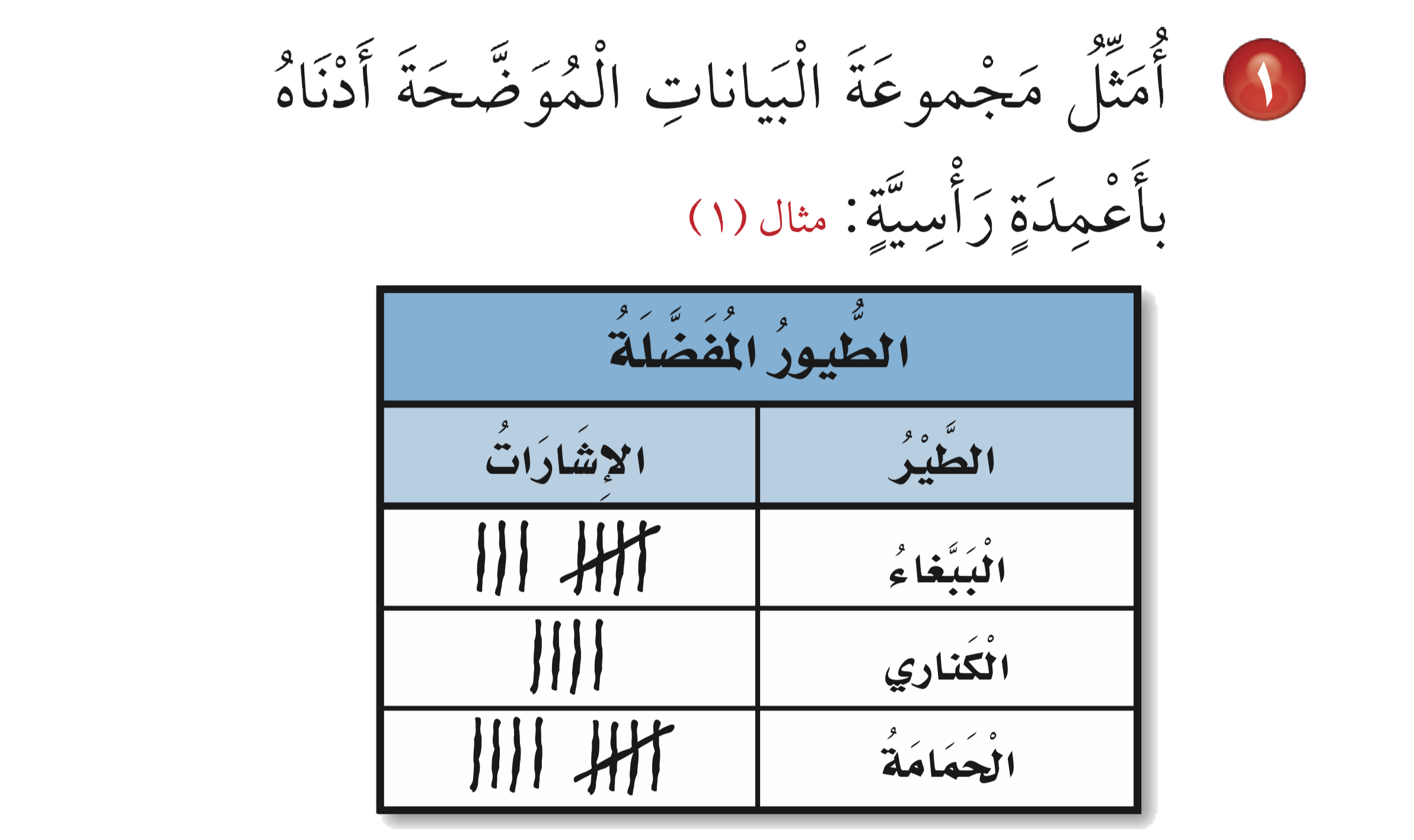 الطيور المفضلة
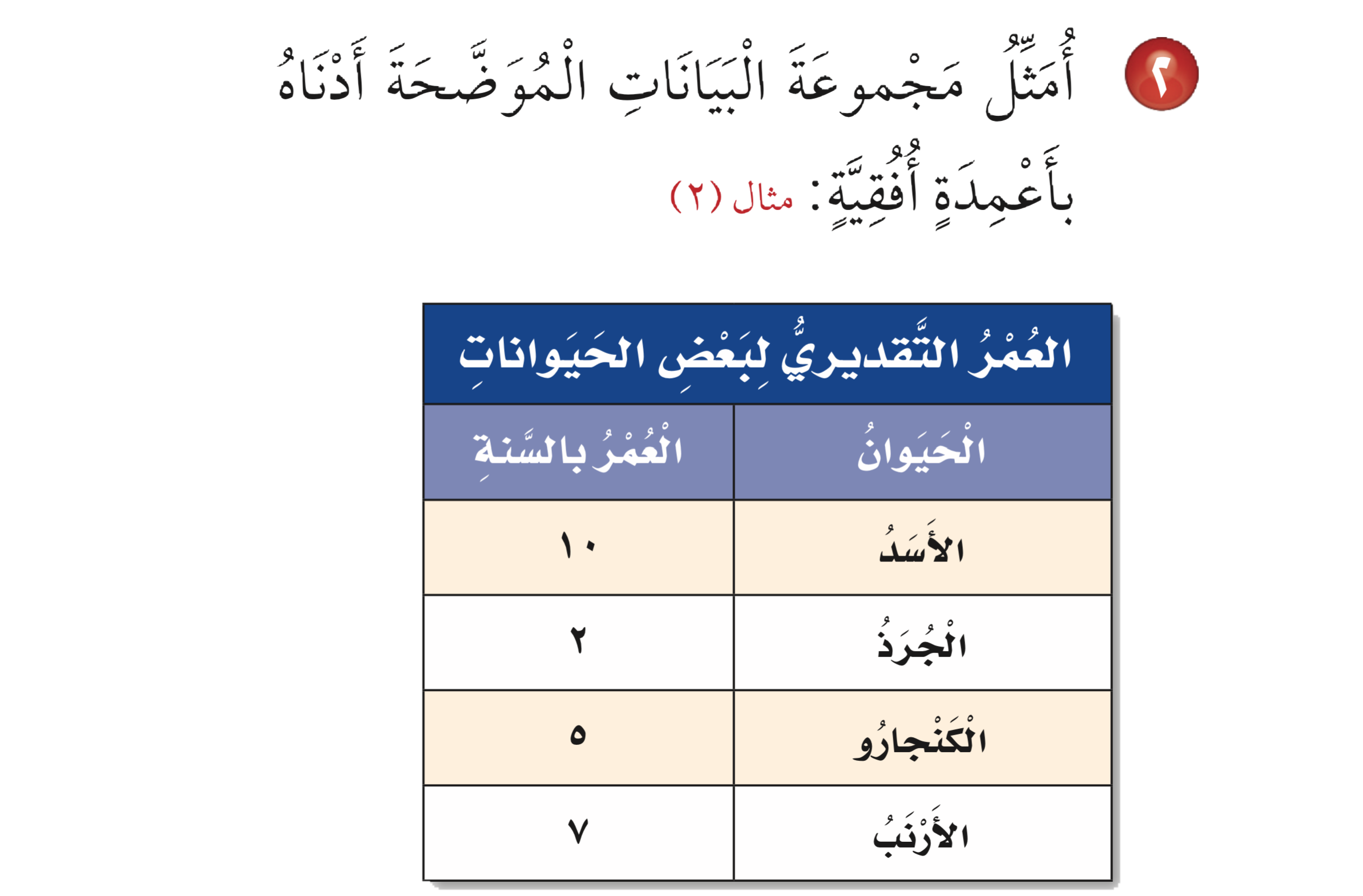 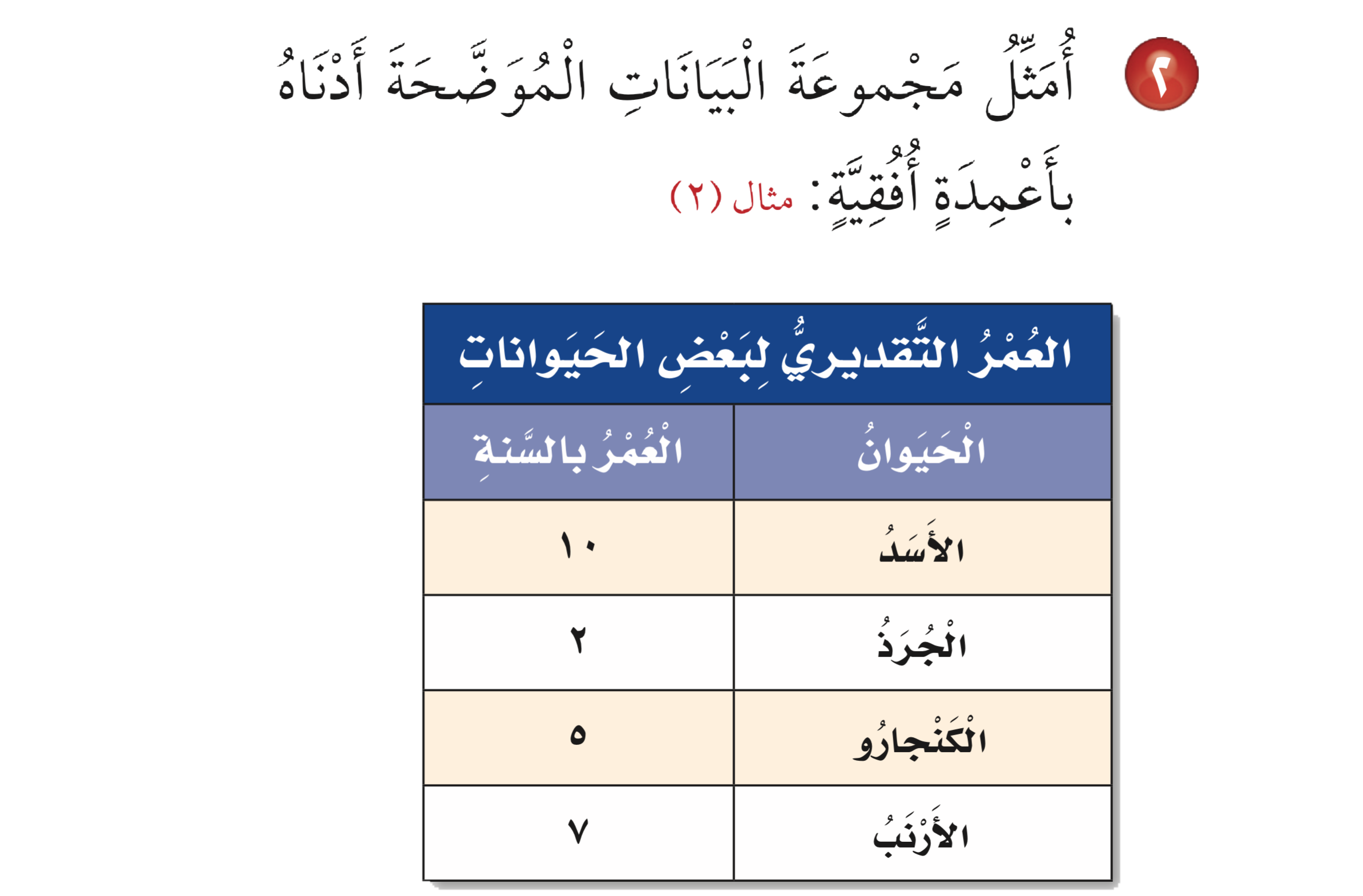 العمر التقديري لبعض الحيوانات
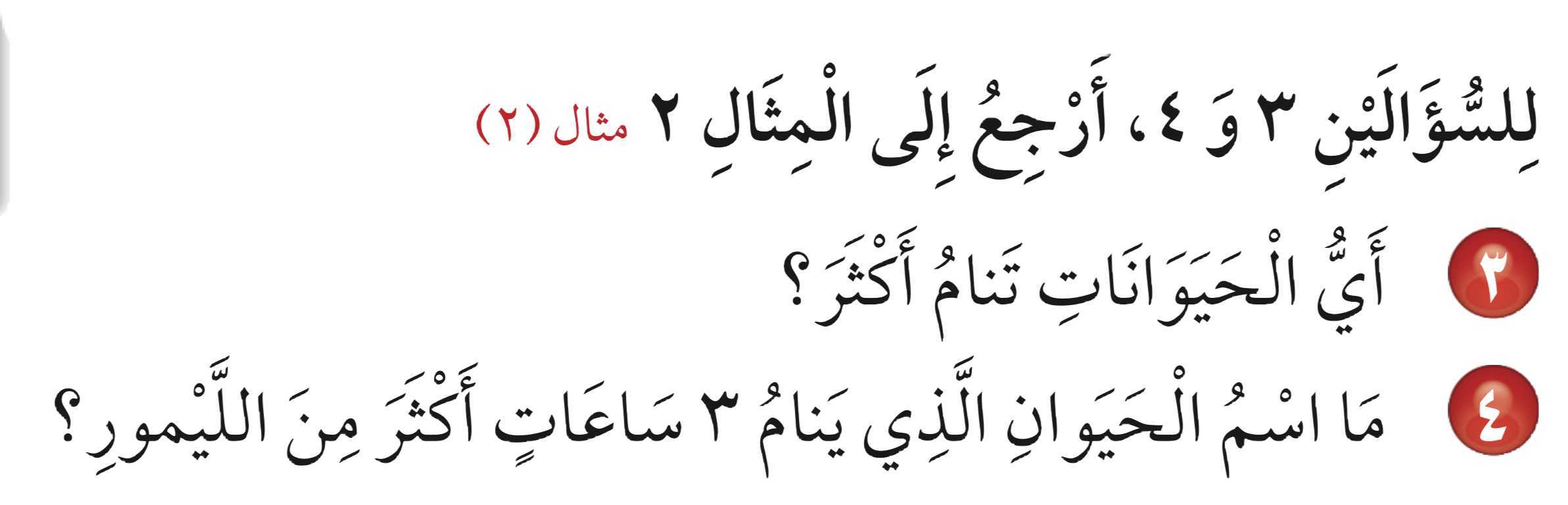 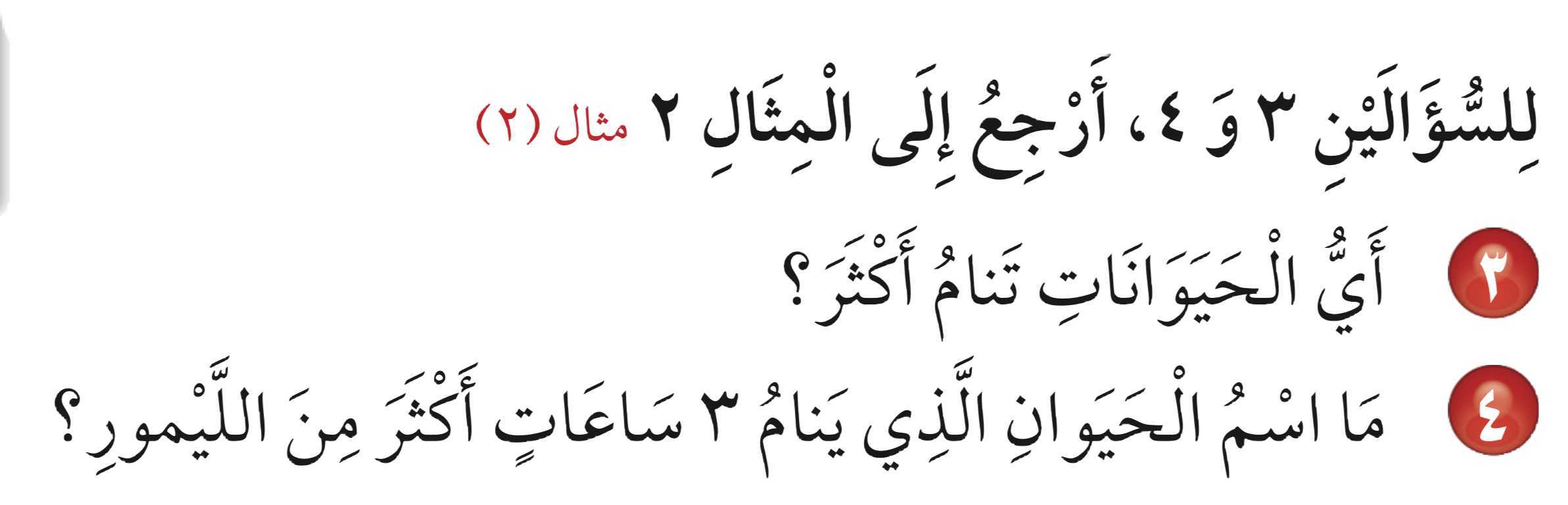 الكوالا
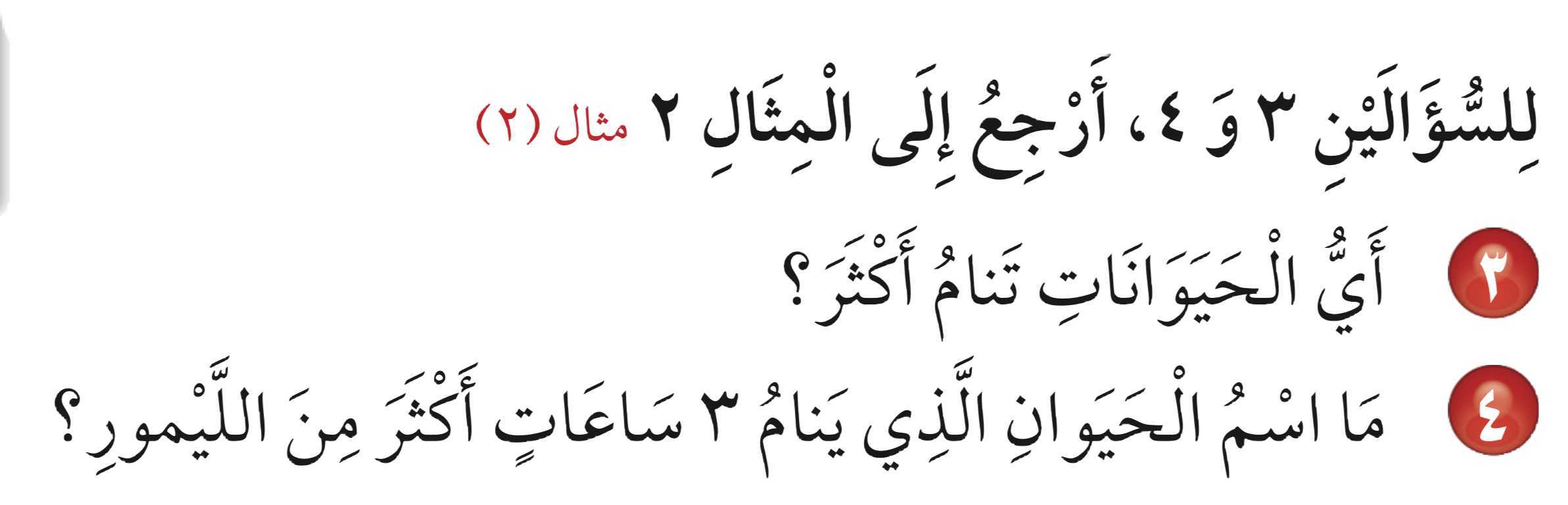 الابوسوم والمدرع
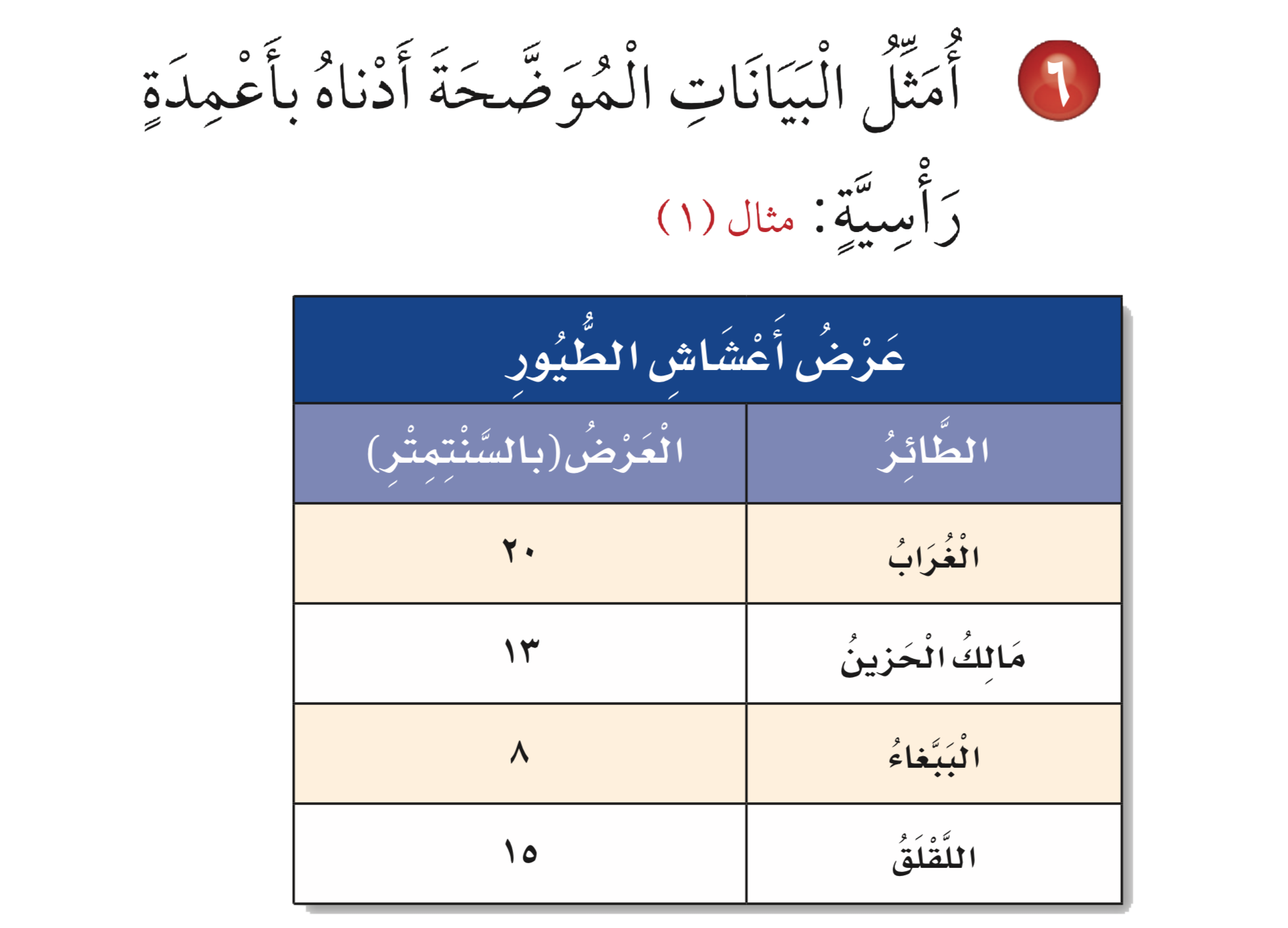 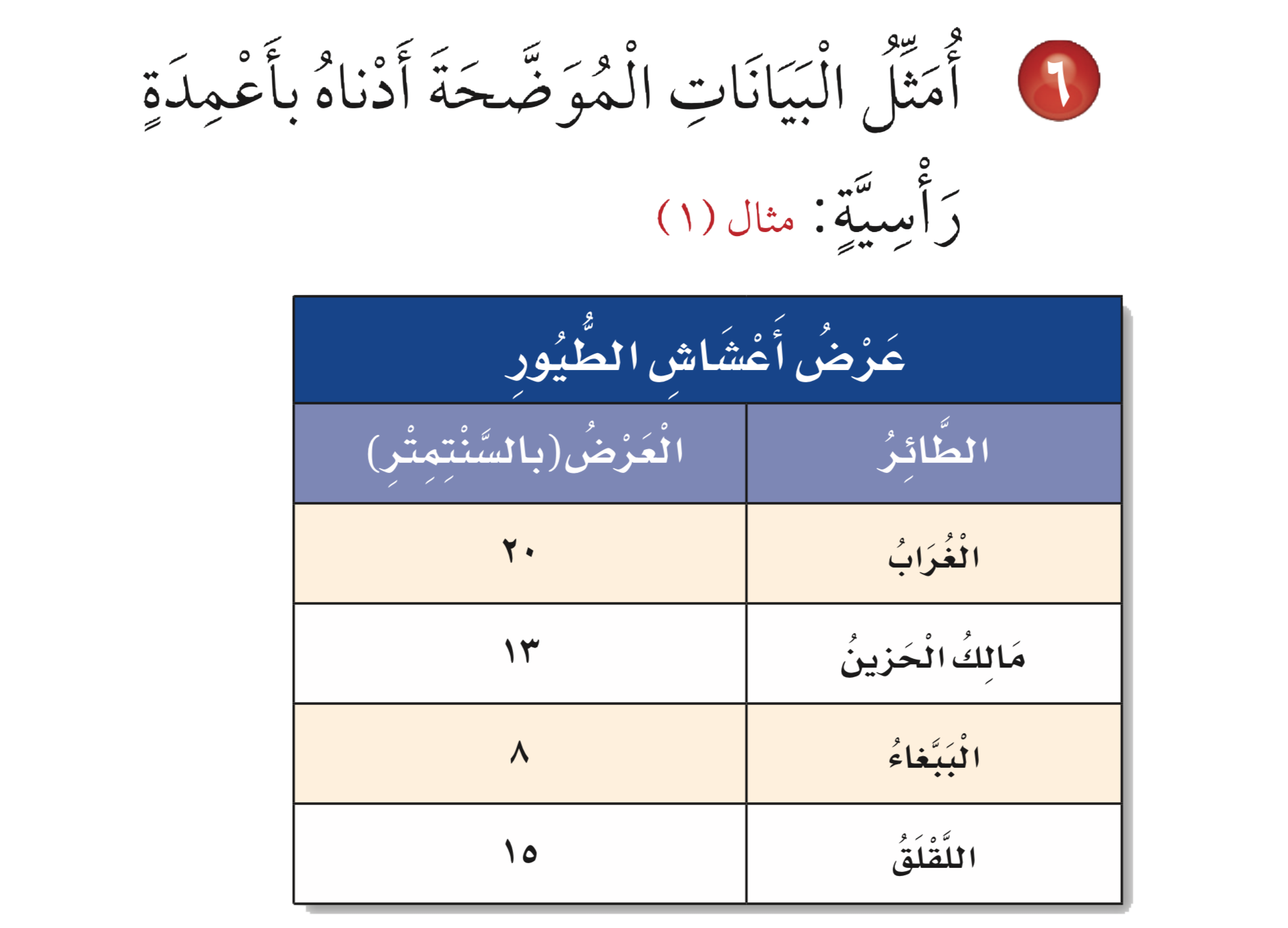 عرض أعشاش الطيور
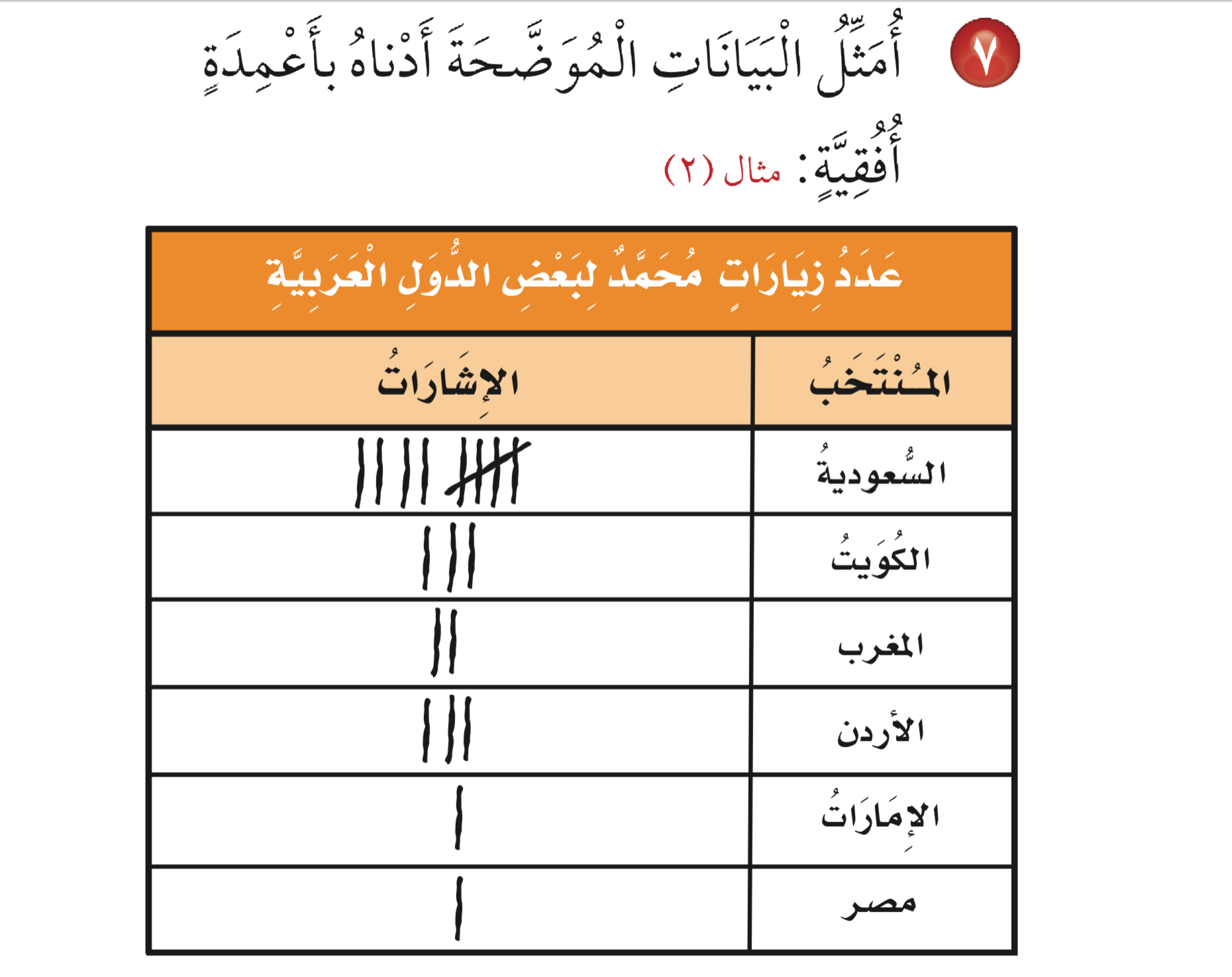 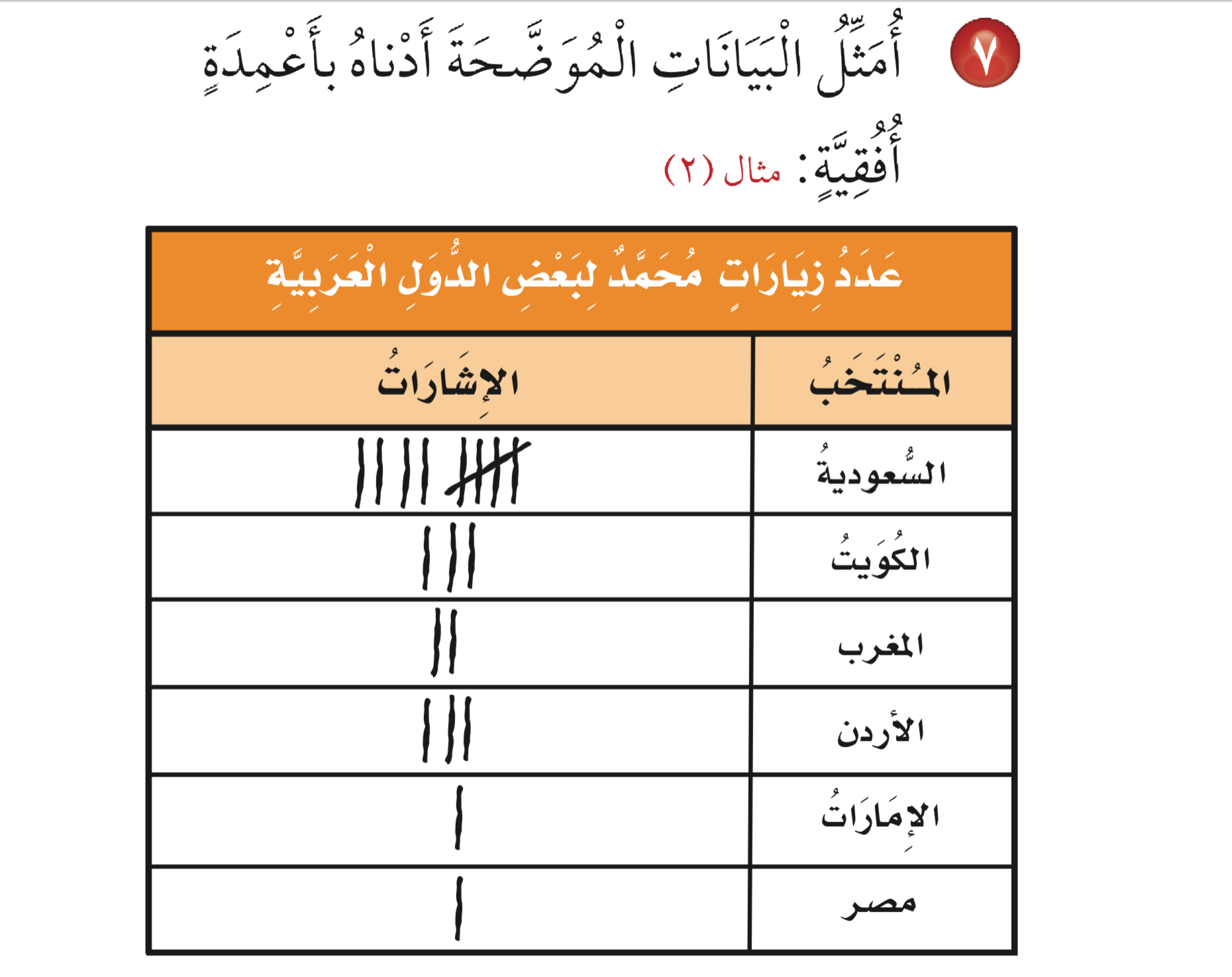 عدد زيارات محمد لبعض الدول العربية
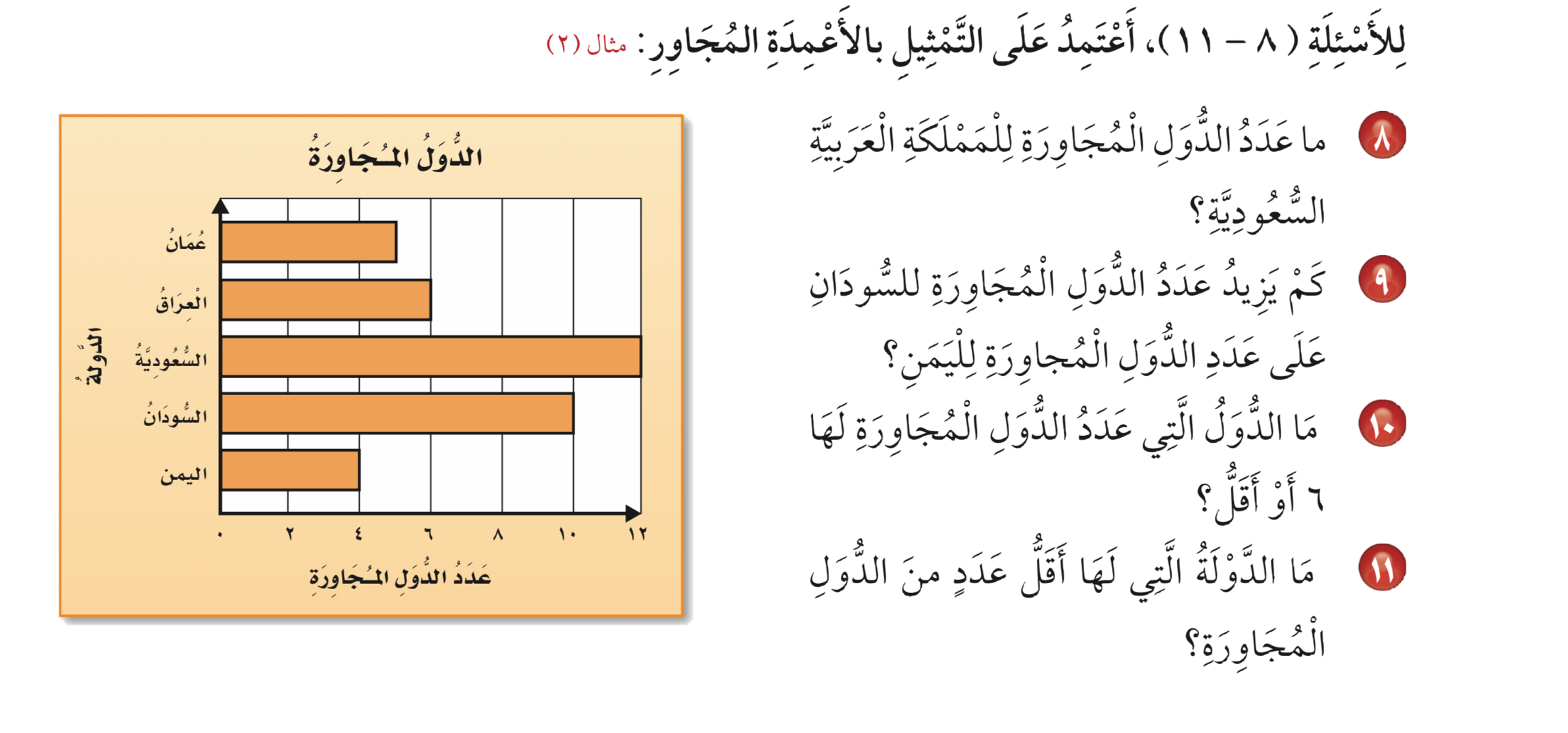 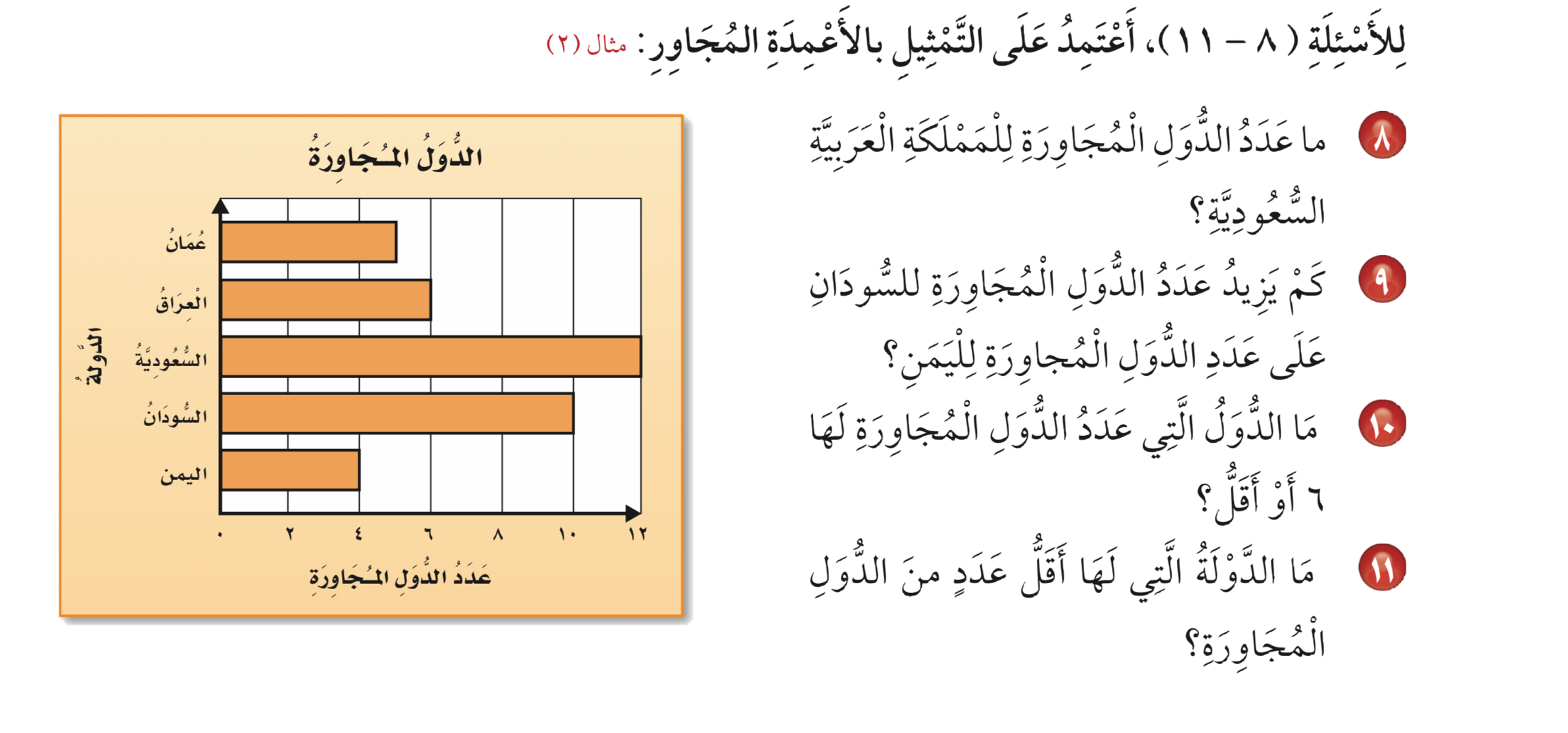 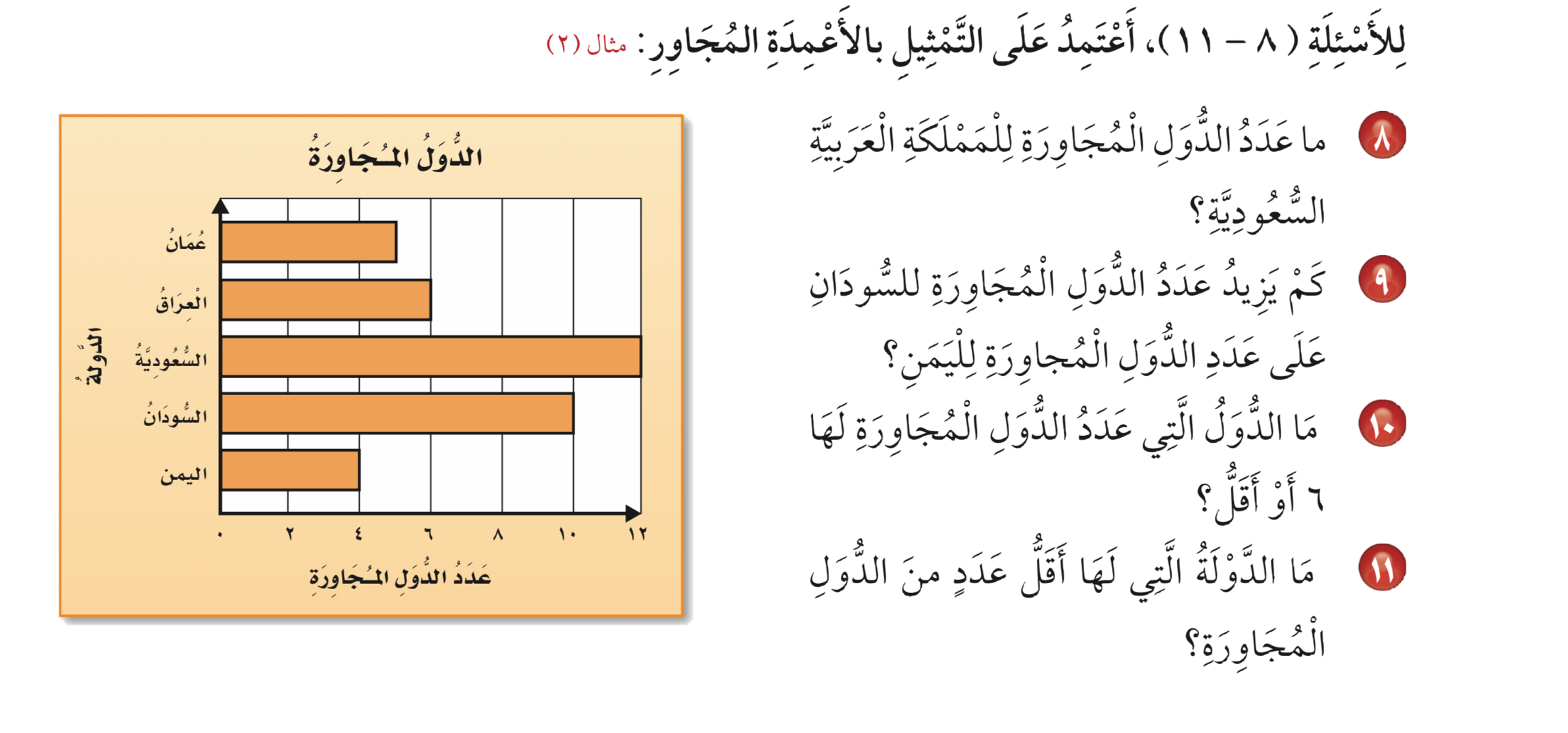 ١٢ دولة
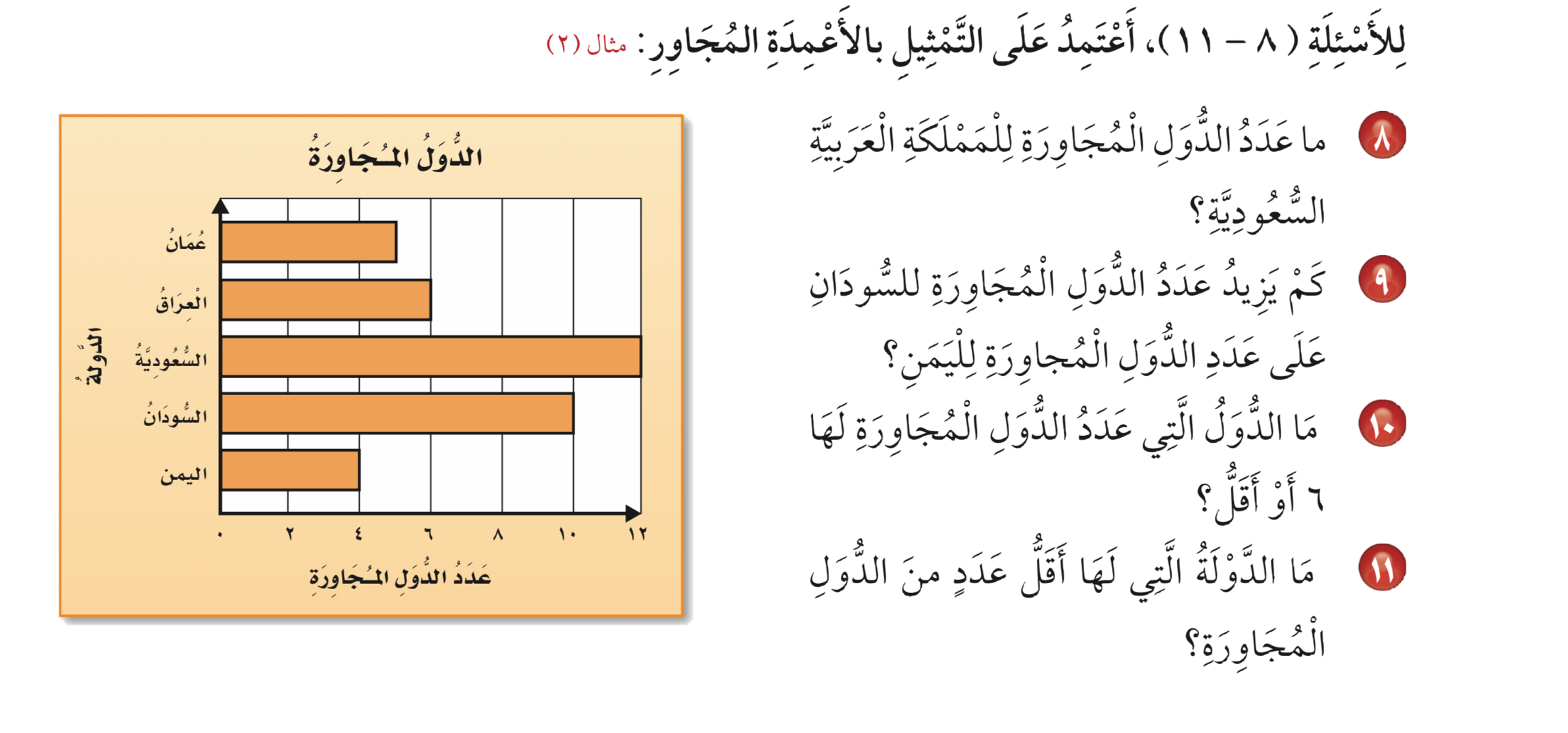 ١٠-٤=٦ دول
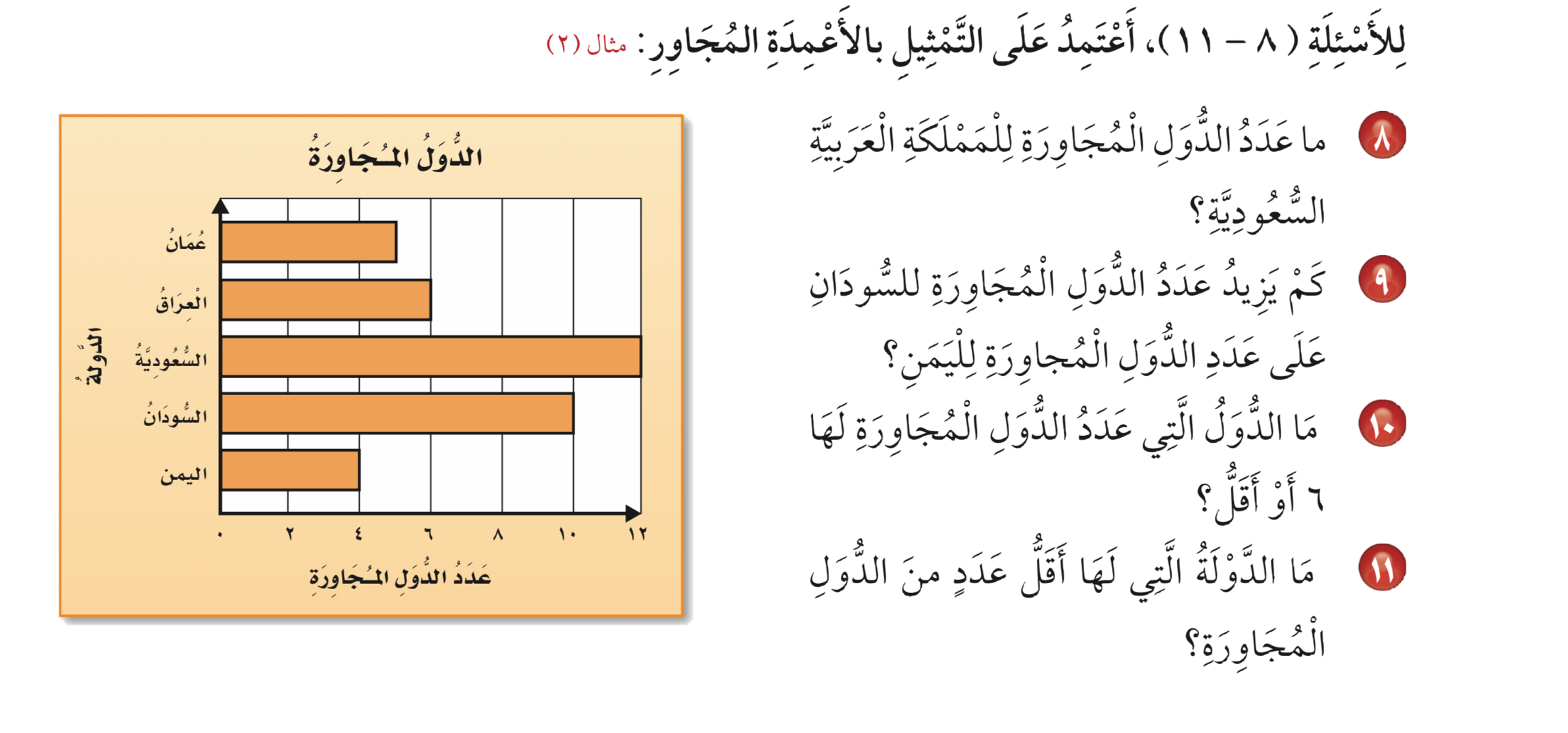 ٣ دول
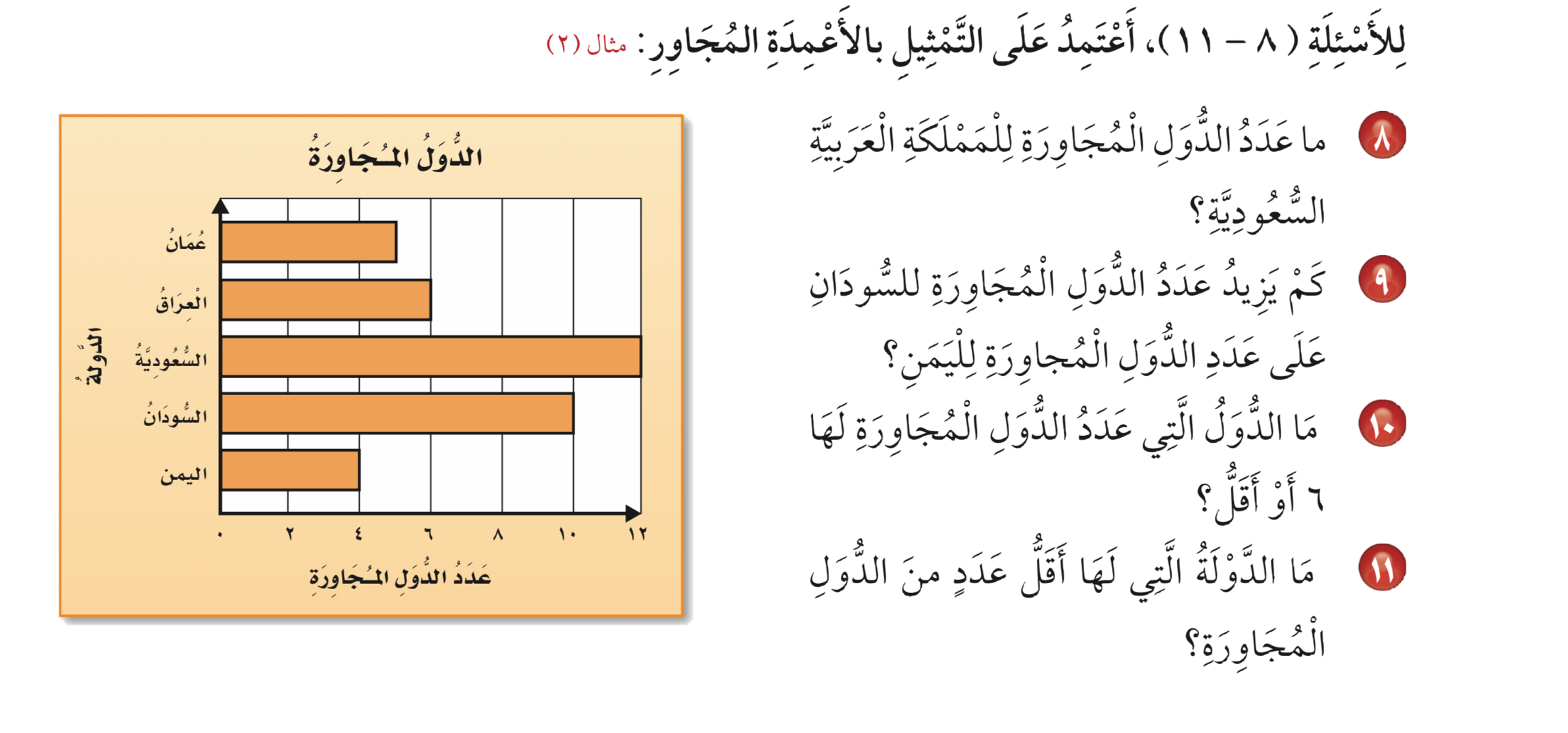 اليمن